স্বাগতম
জিল্লুর হোসাইন সহকারি শিক্ষক গোপালপুর সরকারি প্রাথমিক বিদ্যালয়  সদর, দিনাজপুর ।
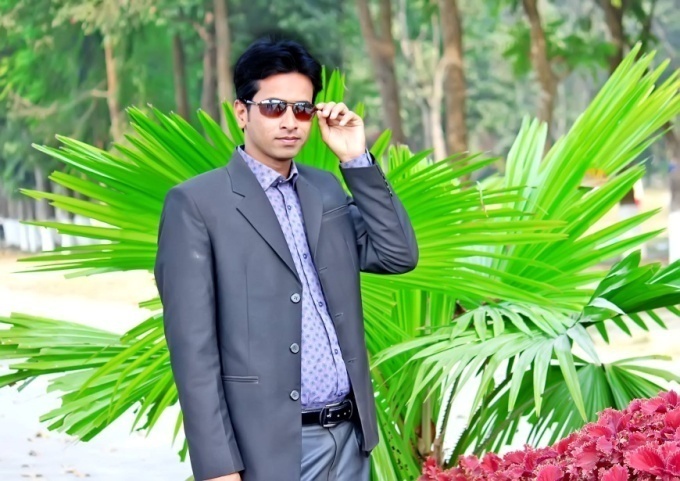 শ্রেণিঃপঞ্চম     বিষয়ঃবাংলাদেশ ও বিশ্বপরিচয়
পাঠঃ বাংলাদেশের অর্থনীতিঃ কৃষি ও শিল্প
পাঠ্যাংশঃ চাল , গম ও ডাল
শিখনফল
১৫.৩.১ বাংলাদেশের প্রধান প্রধান কৃষিজাত দ্রব্য সম্পর্কে বলতে পারবে।
১৫.৩.২ বাংলাদেশ যে একটি কৃষি প্রধান দেশ তা বলতে পারবে।
চাল , গম ও ডাল
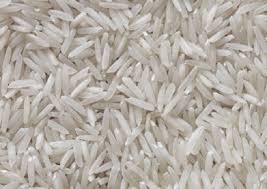 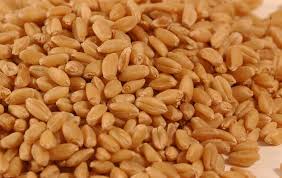 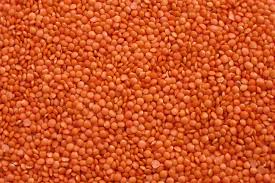 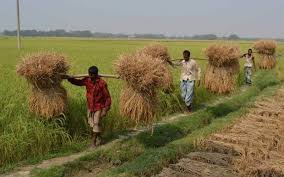 বাংলাদেশ একটি কৃষি প্রধান দেশ
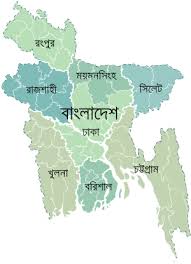 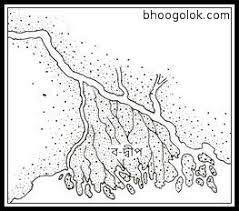 বাংলাদেশ একটি উর্বর ব-দ্বীপ অঞ্চল
মোট জাতীয় অর্থনীতির ১০০ ভাগের প্রায় ২০ ভাগ আসে কৃষি থেকে।
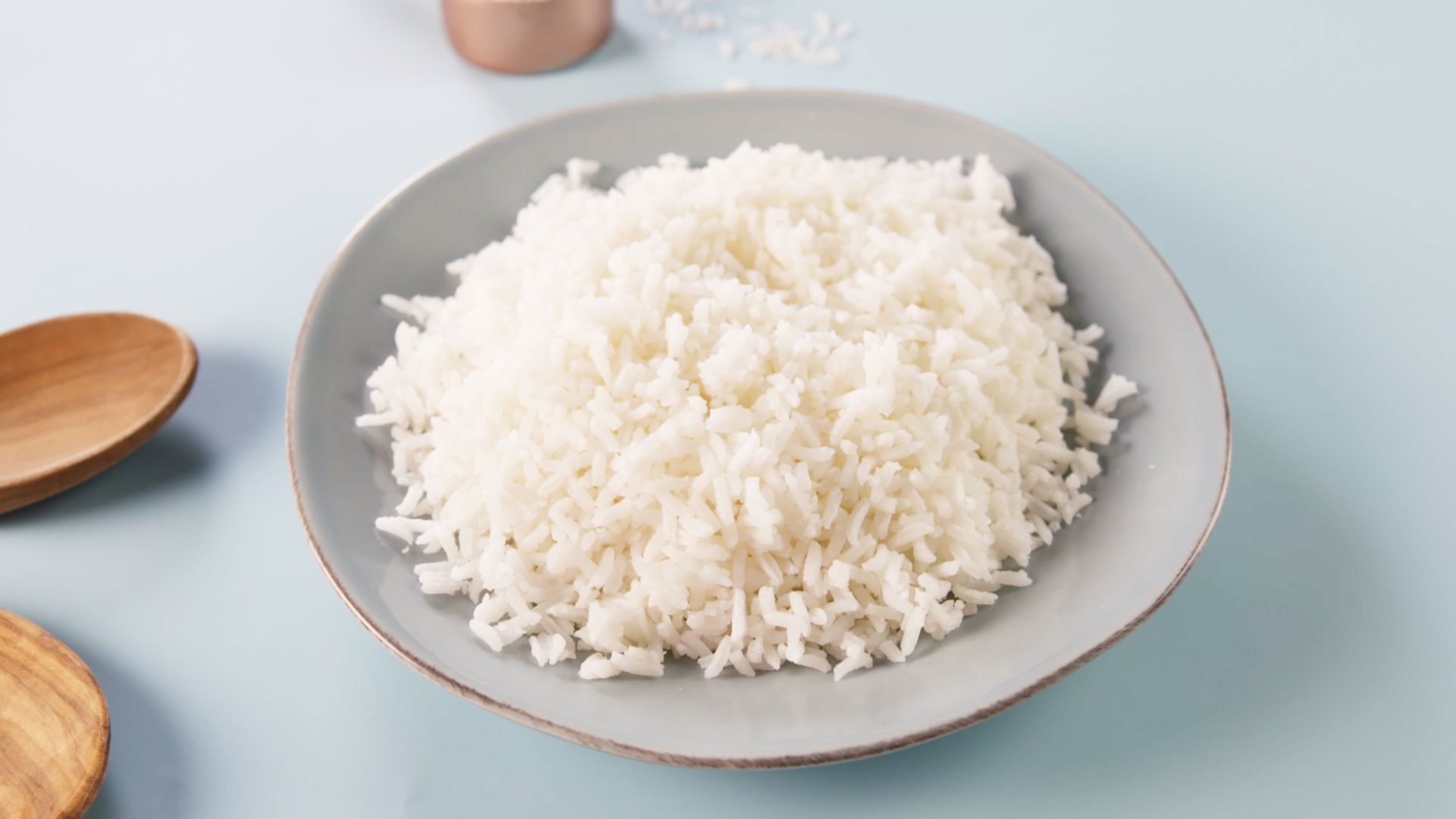 ভাত বাংলাদেশের মানুষের প্রধান খাদ্য
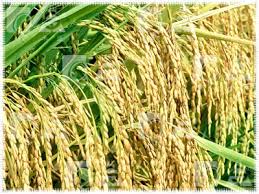 তাই ধান আমাদের প্রধান ফসল।
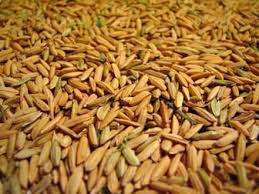 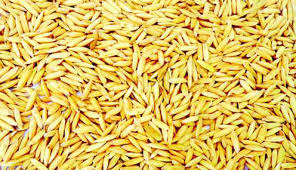 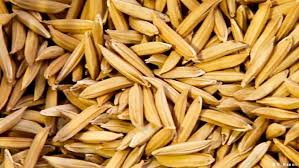 আউশ
বোরো
আমন
বাংলাদেশে প্রধানত এই তিন ধরনের ধান চাষ হয়।
গম
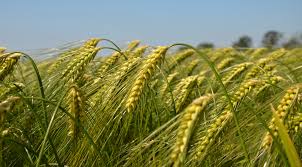 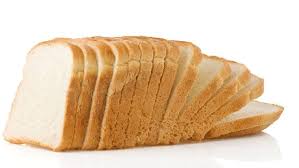 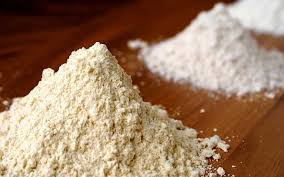 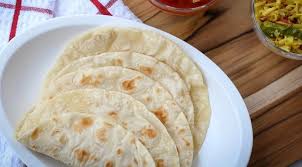 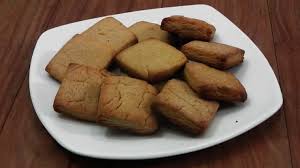 বাংলাদেশে গমের আটার তৈরি বিভিন্ন খাবারের চাহিদা দিন দিন বাড়ছে।
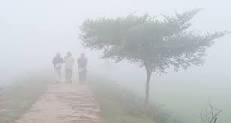 শীতকালে গমের চাষ হয়
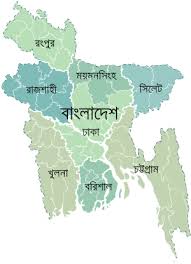 উত্তর অঞ্চল
পশ্চিম অঞ্চল
বাংলাদেশের উত্তর ও পশ্চিম অঞ্চলে গম চাষ হয়।
ডাল
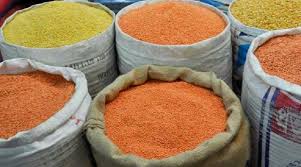 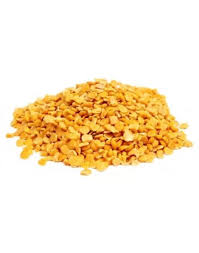 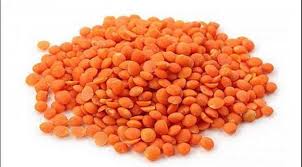 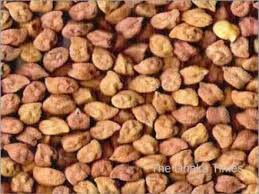 মুগ
মসুর
ছোলা
বিভিন্ন ধরনের ডাল আছে।
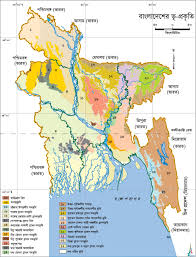 উত্তর অঞ্চল
পশ্চিম অঞ্চল
বাংলাদেশের উত্তর ও পশ্চিম অঞ্চলে গম উৎপাদন বেশি হয়।
বাংলাদেশের উত্তর ও পশ্চিম অঞ্চলে ডাল চাষ হয়।
পাঠ্য বইয়ের ৩০ নং পৃষ্ঠা বের কর
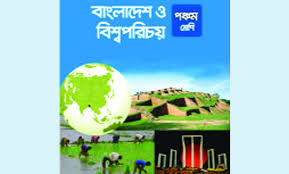 এসো বলি
১। তুমি কোন ফসল উৎপন্ন হতে দেখেছ ?
২। ফসল কথায় বিক্রি করা হয় ?
৩।কৃষিজাত কোন খাবার খেতে তুমি পছন্দ কর ?
দলীয় কাজ
দলের নাম ধান, গম ও ডাল
মূল্যায়ন
১। কোন শস্যটি আমাদের দেশে বেশি উৎপাদিত হয়?
২। আমাদের প্রধান খাদ্যশস্য কোনটি?
ধন্যবাদ